Certificate of completion
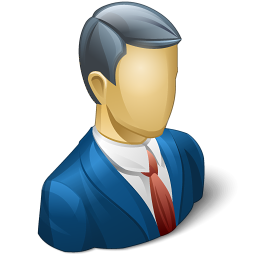 This certifies that
{{name}}
{{title}} 
{{company}}
has successfully completed Project Management course.
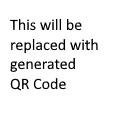 24/12/2024
Scan this with your phone